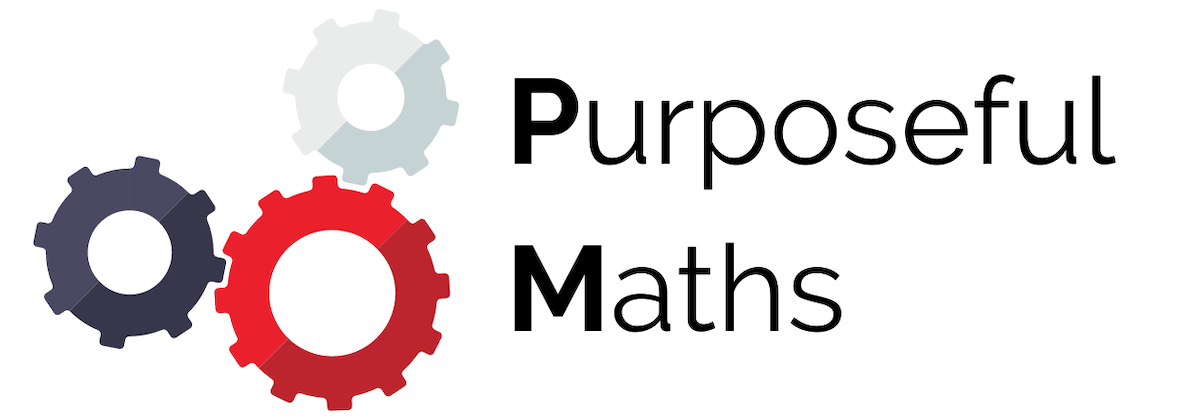 Dividing with Standard Form
Full lesson PowerPoint, including I Do, We Do, You Do Example Sheet(s).
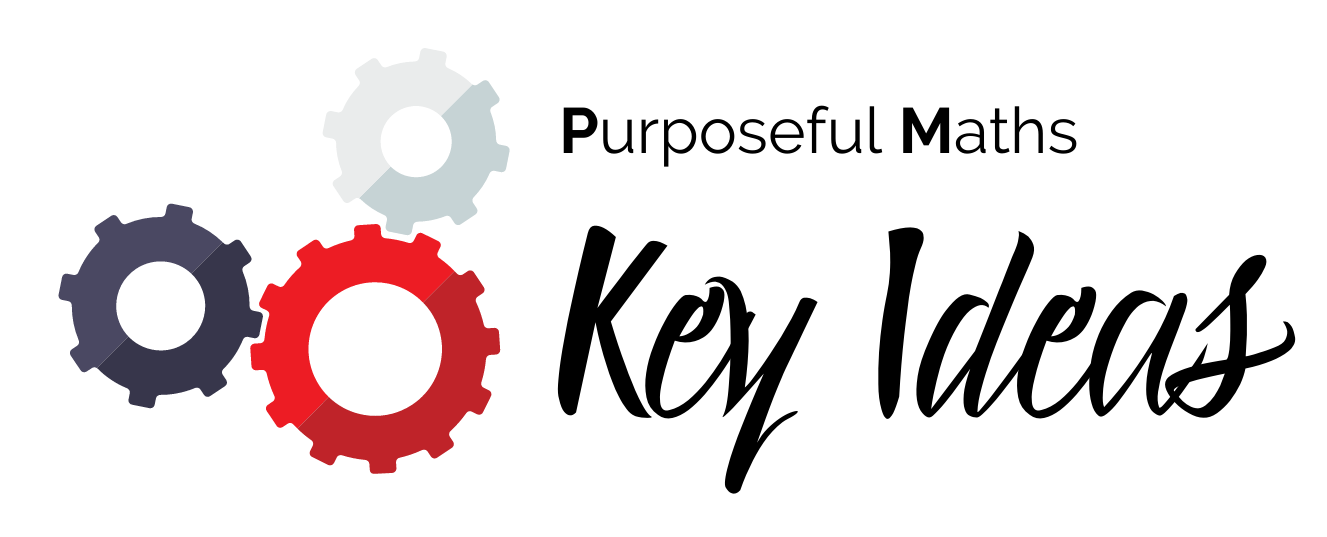 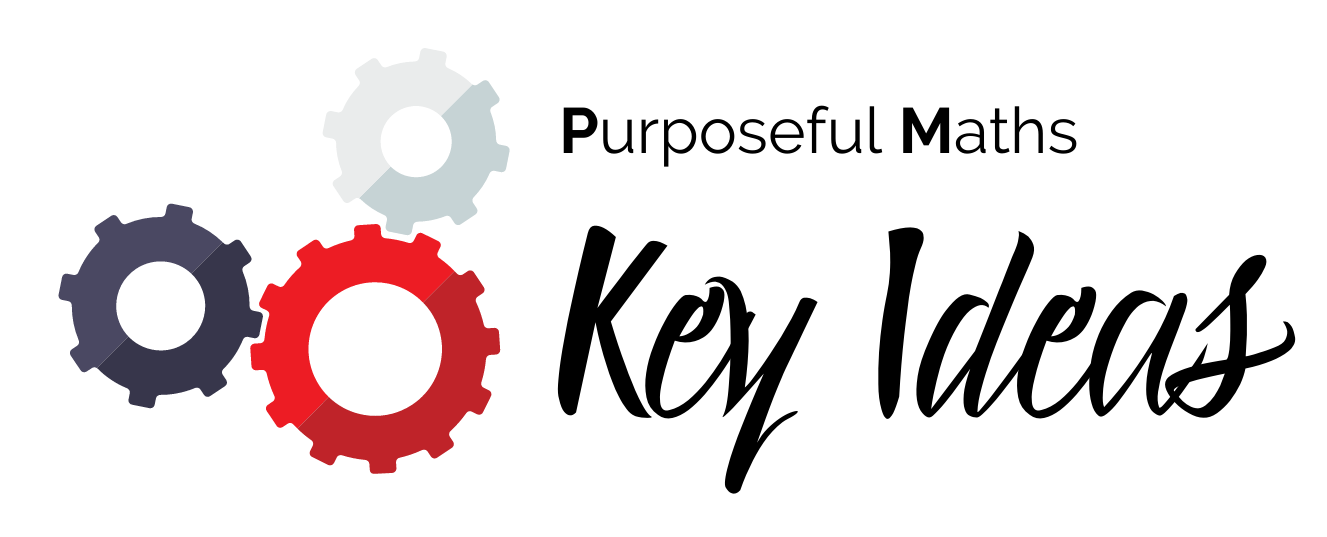